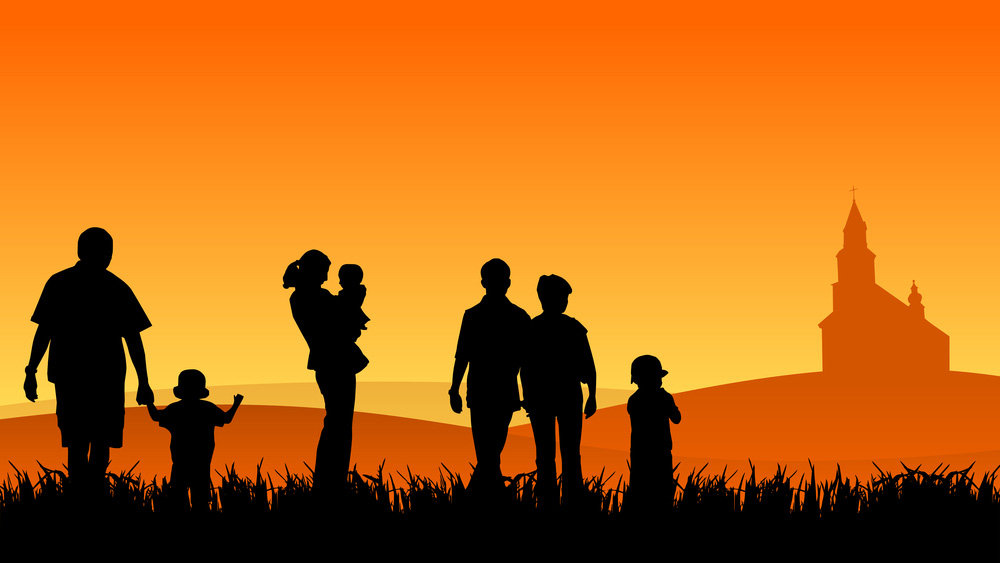 The Role of the Family in the Local Church
The Family and the Local Church
Contribute to the Work and Worship of the Church
Visitation
Hospitality
Evangelism
Qualify Elders and       Deacons
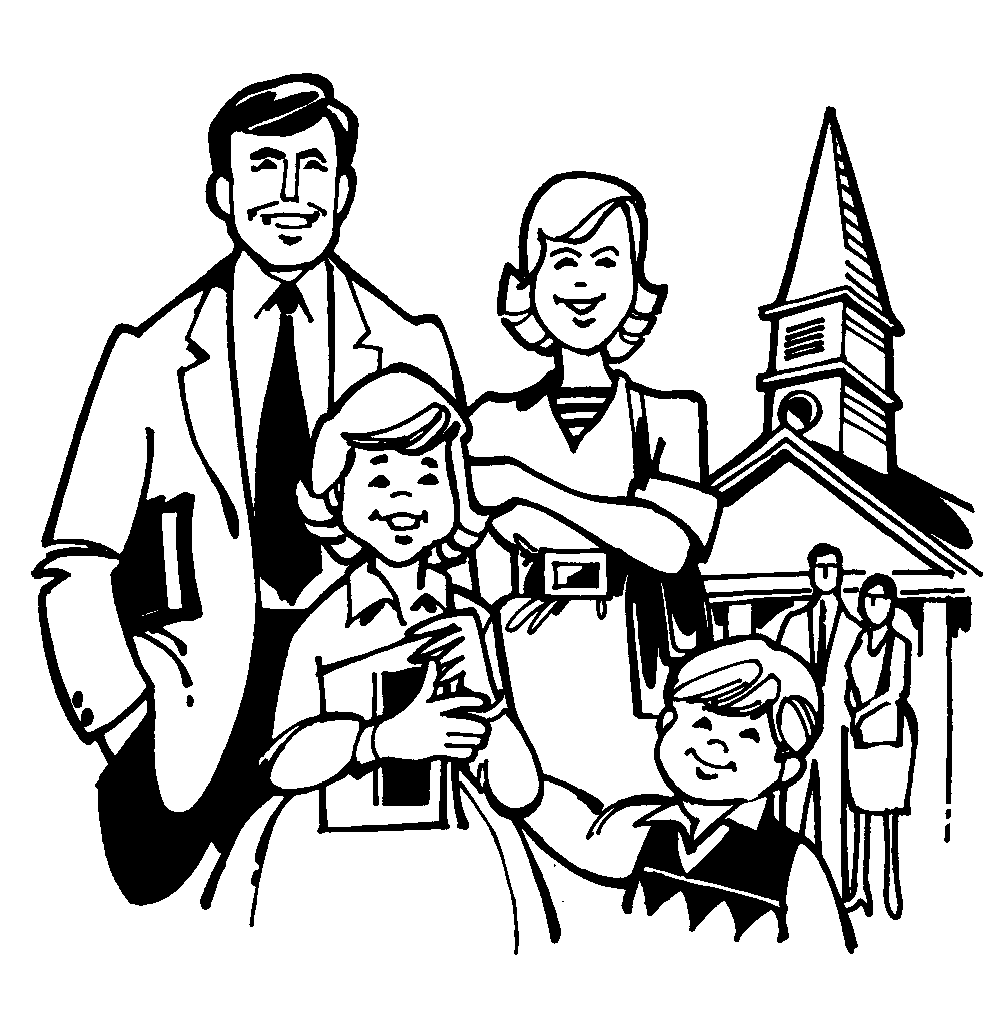